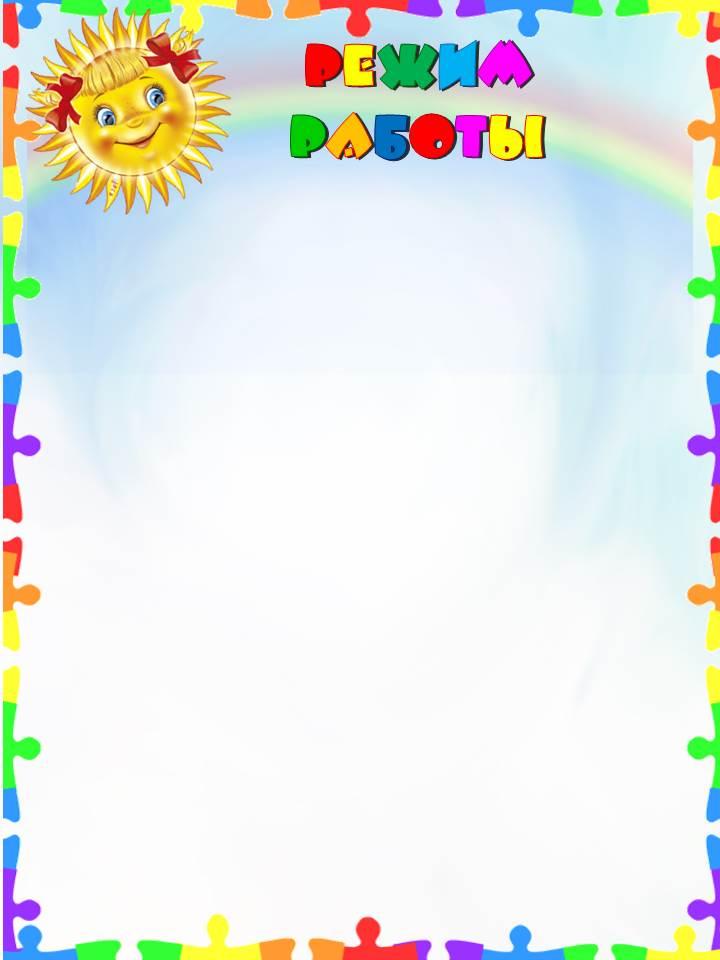 8.00 - 8.50 - Прием детей
«Солнышко встаёт - спать ребятам не даёт»
8.50 - 9.10  - Зарядка
«Мы рады вам! Чтобы быть весь день в порядке, надо делать всем зарядку!»
9.10 - 9.20 – Линейка
«Пора, пора! На линейку, детвора!» 
9.20 - 9.50- Завтрак
«Каша, чай, кусочек сыра –вкусно, сыто и красиво» 
9.50 - 13.00 - Работа по плану
13.10 -13.40 – Обед
«Нас столовая зовёт, суп отличный и компот»
13.40-15.40 - Сон
15.40-16.00 - Полдник
16.00-17.15- Работа по плану
17.15-17.30 - Линейка
17.30 - Уход домой